Figure 2 Life tables and Kaplan–Meier plots for cumulative proportion of surviving patients who did not have an acute ...
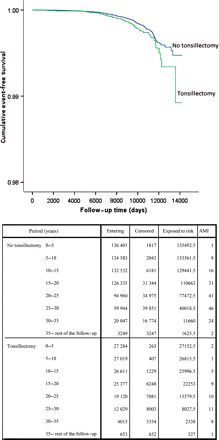 Eur Heart J, Volume 32, Issue 18, September 2011, Pages 2290–2296, https://doi.org/10.1093/eurheartj/ehr137
The content of this slide may be subject to copyright: please see the slide notes for details.
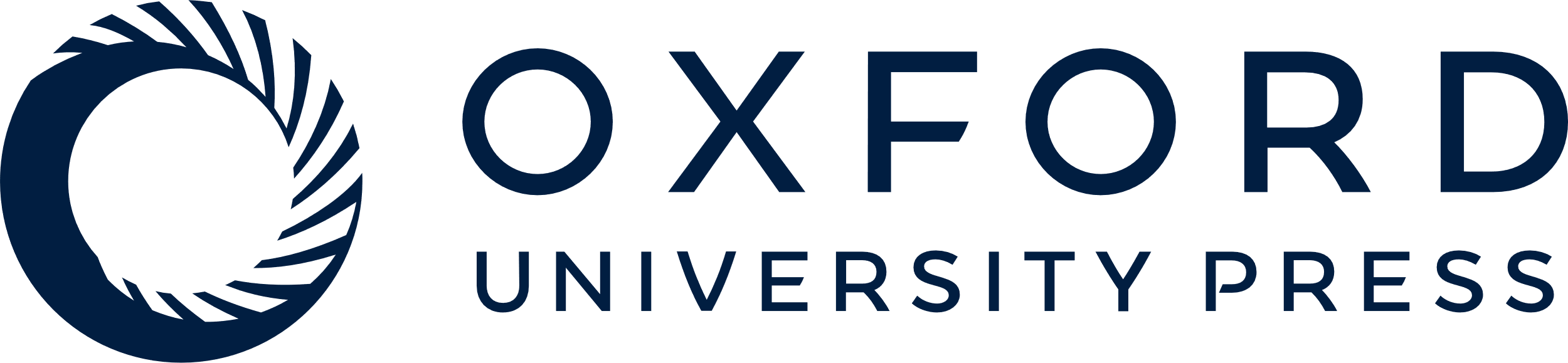 [Speaker Notes: Figure 2 Life tables and Kaplan–Meier plots for cumulative proportion of surviving patients who did not have an acute myocardial infarction during the follow-up in relation to tonsillectomy <20 years of age at the time of surgery (P for log-rank test = 0.047).


Unless provided in the caption above, the following copyright applies to the content of this slide: Published on behalf of the European Society of Cardiology. All rights reserved. © The Author 2011. For permissions please email: journals.permissions@oup.com]
Figure 1 Life tables and Kaplan–Meier plots for cumulative proportion of surviving patients who did not have an acute ...
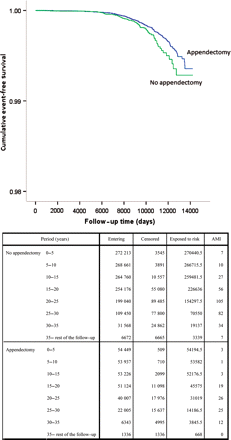 Eur Heart J, Volume 32, Issue 18, September 2011, Pages 2290–2296, https://doi.org/10.1093/eurheartj/ehr137
The content of this slide may be subject to copyright: please see the slide notes for details.
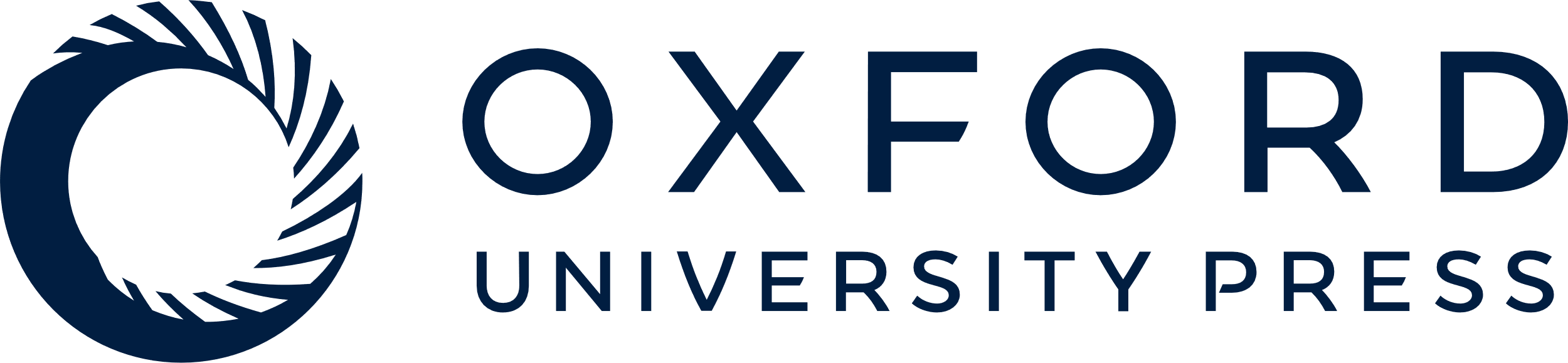 [Speaker Notes: Figure 1 Life tables and Kaplan–Meier plots for cumulative proportion of surviving patients who did not have an acute myocardial infarction during the follow-up in relation to appendectomy <20 years of age at the time of surgery (P for log-rank test = 0.012).


Unless provided in the caption above, the following copyright applies to the content of this slide: Published on behalf of the European Society of Cardiology. All rights reserved. © The Author 2011. For permissions please email: journals.permissions@oup.com]